Tayken on
The split
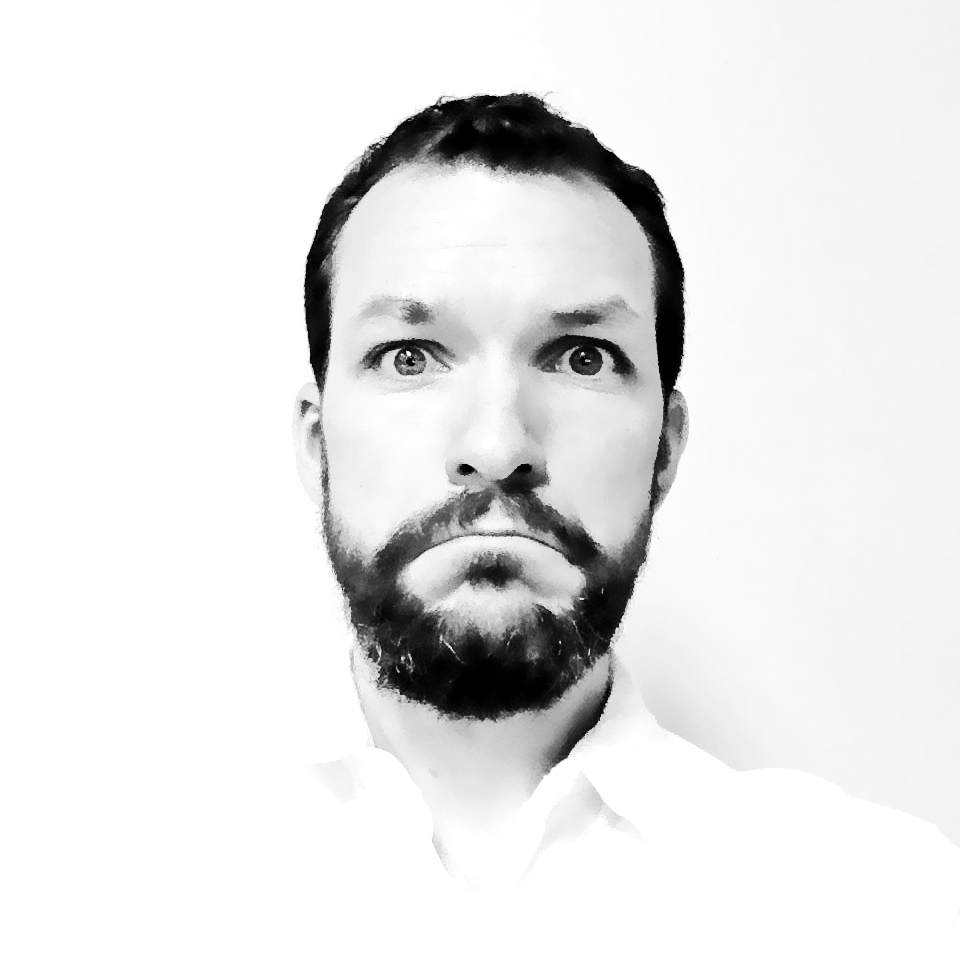 Hello!
I’m Taylor Kendal and I’d like to change your mind about... change

@taykendesign  |  taykendesign.com
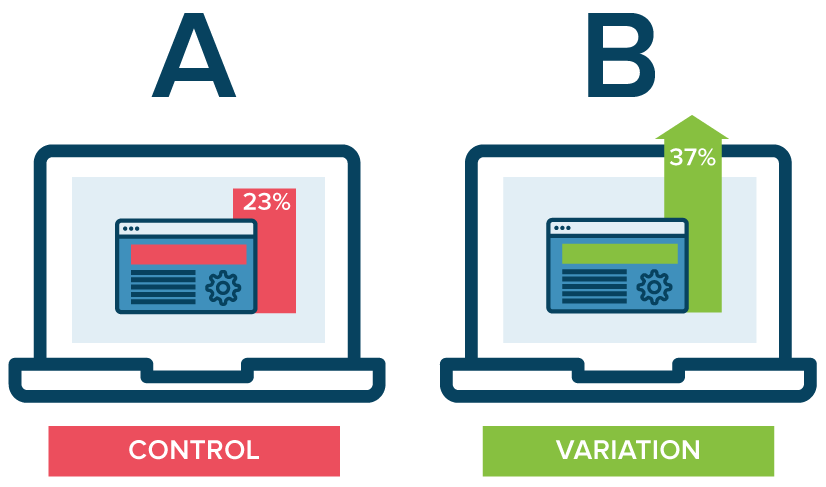 WHAT’s THE PLAN?
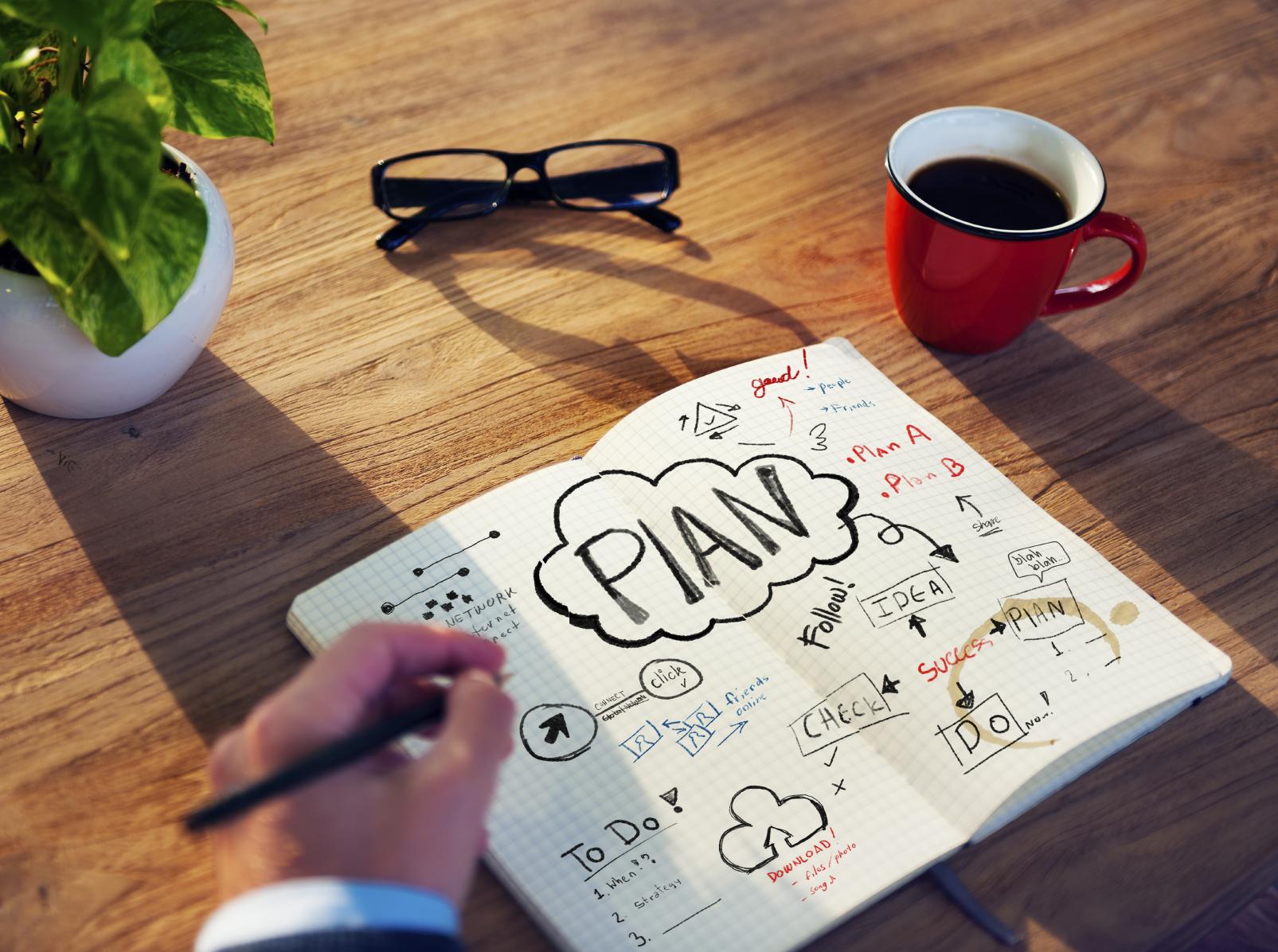 Nostalgic Introduction
The Split Splained
The why of the split
The how of the split
✔
✔
" I think there’s a world market for maybe Five "
~ Thomas Watson, chairman of IBM, 1943
" It wasn’t designed for commerce and doesn’t gracefully accommodate new arrivals "
~ Time magazine, 1994
" A shoe is no longer a finished product but an endless process of reimagining our extended feet. In the intangible digital realm, nothing is static or fixed. Everything is becoming. "
~ KEvin Kelly | The Inevitable, 2016
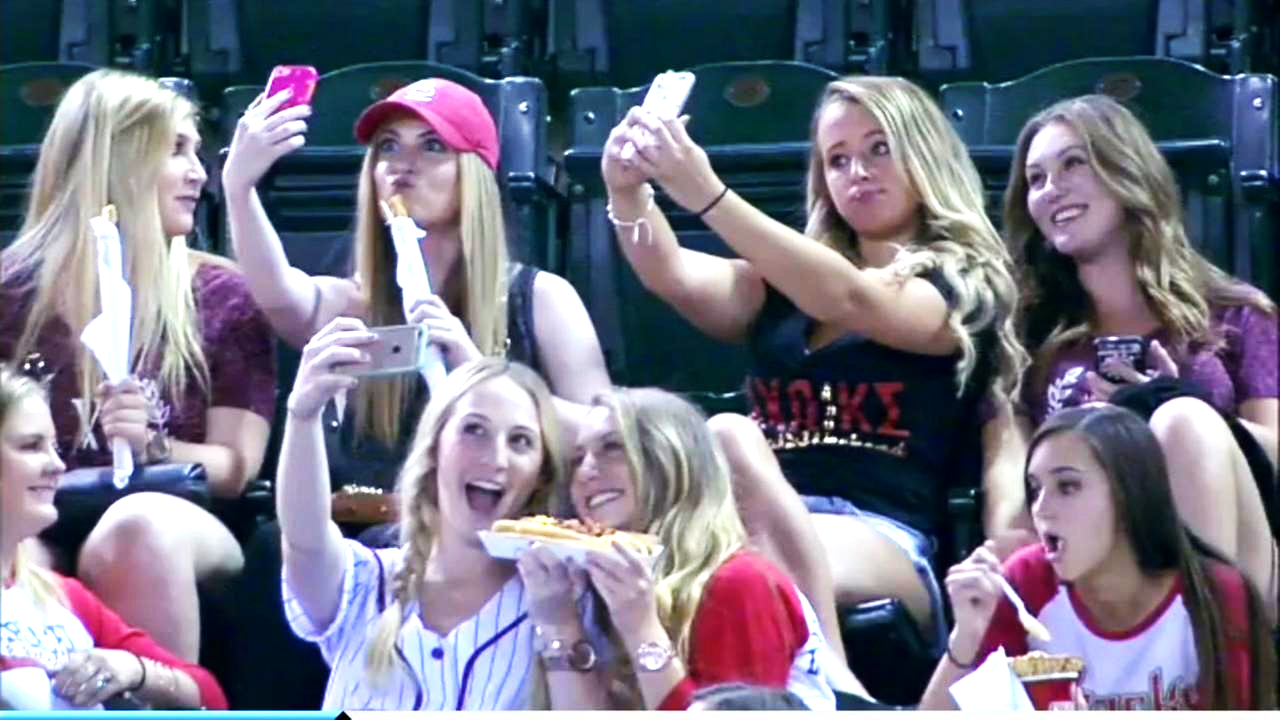 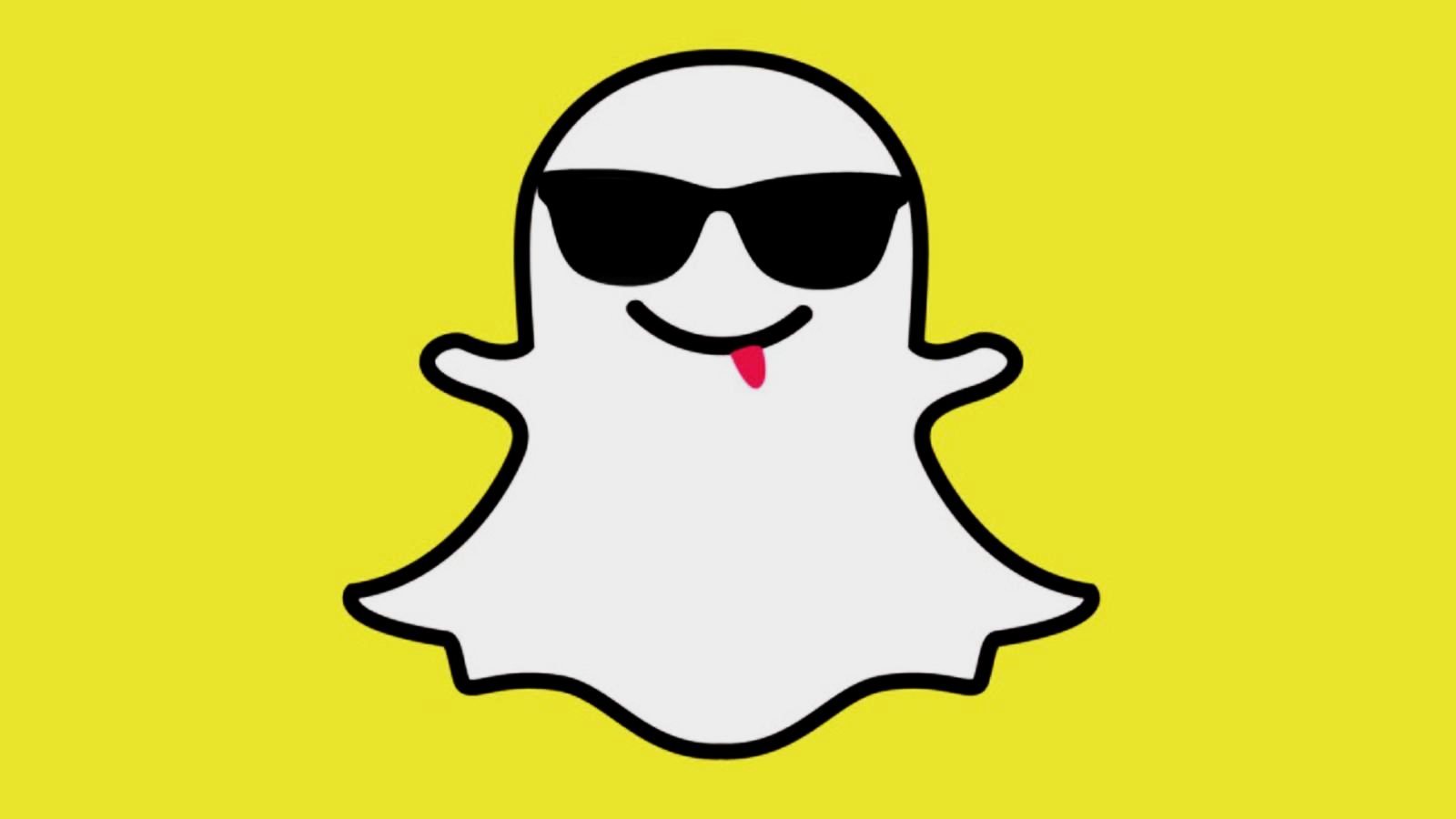 68 trillion
All in less
Than 8k days
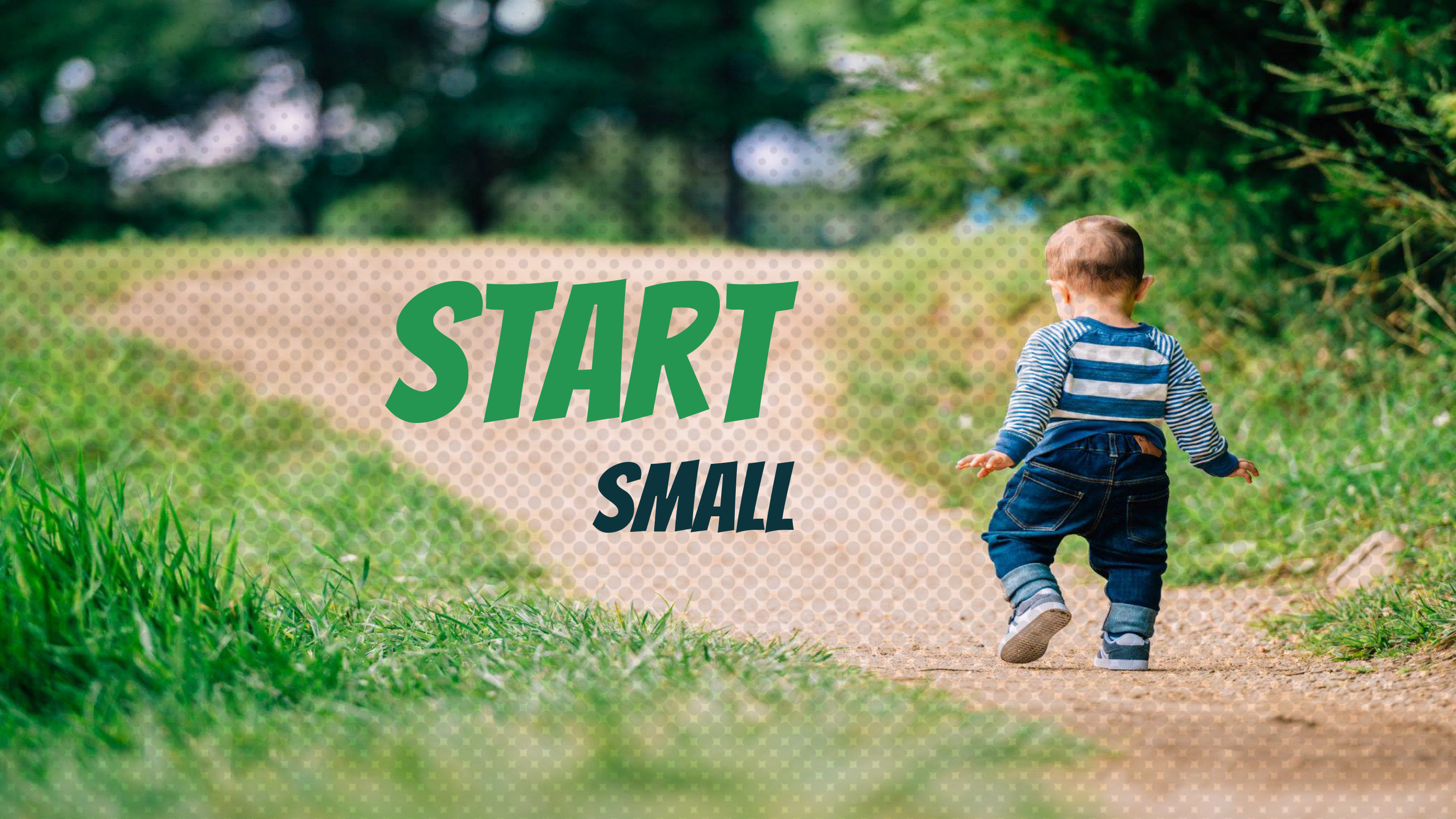 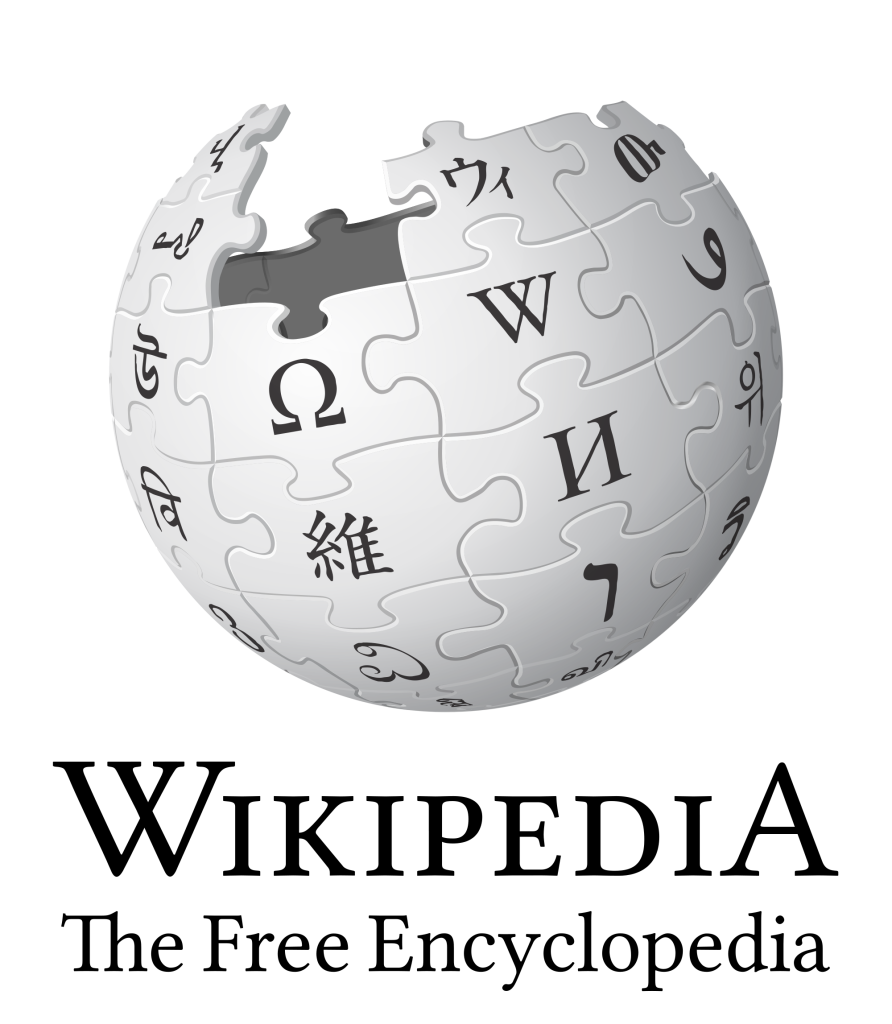 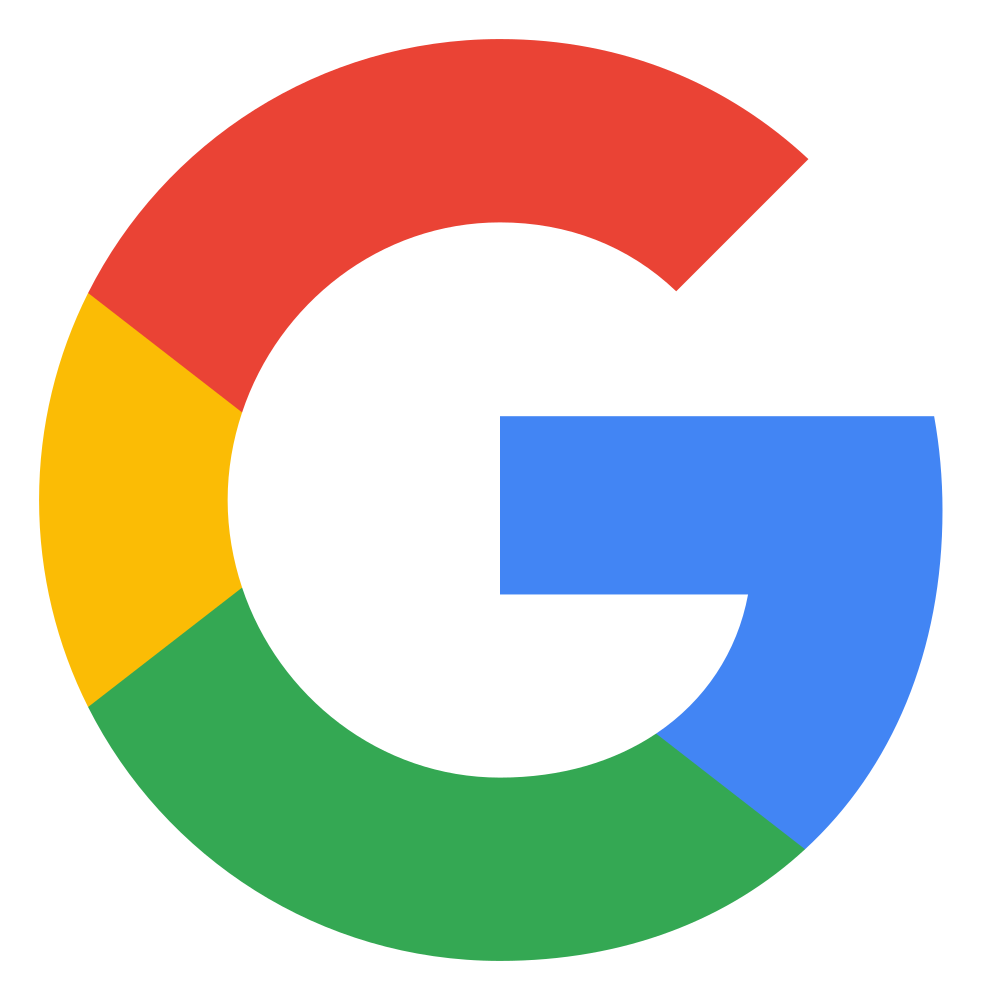 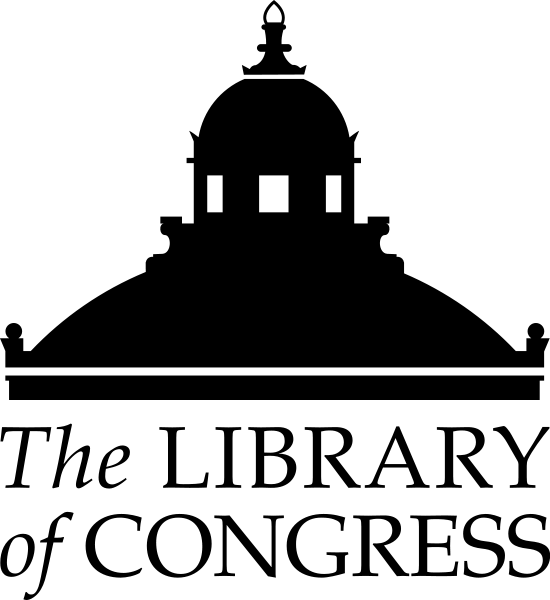 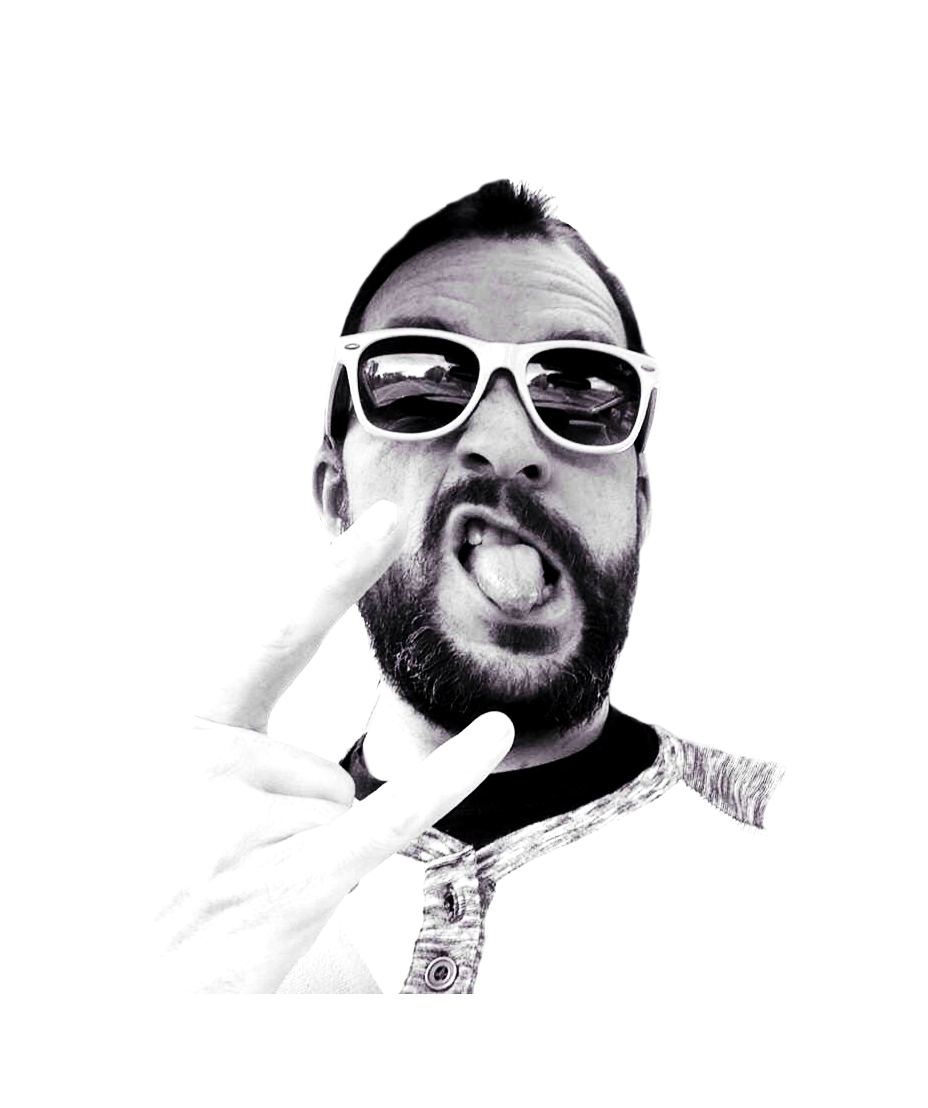 THANKS!
@taykendesign  |  taykendesign.com